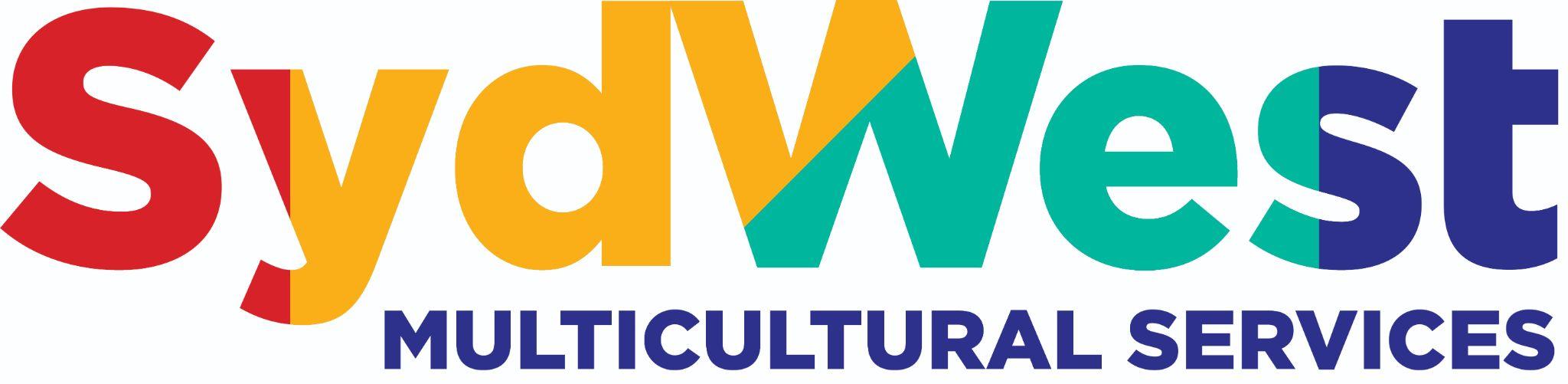 مقاعد السيارة للأطفال
Friday 28/03/2025
When:
10am - 12pm
هل حصلت على مقعد السيارة المناسب لطفلك؟
لست متأكدًا من كيفية ملاءمة مقعد السيارة في سيارتك؟
تعرف على:
الخيار الأكثر أمانا لمقعد السيارة
استخدم مقعد السيارة بشكل صحيح
أهمية استخدام مقعد السيارة
عرض توضيحي لمقعد السيارة
تعال واكتشف المزيد!
Metro Assist
62 Meredith St, Bankstown NSW 2200
يتم تقديم المرطبات الخفيفة
اللغة: العربية
للتسجيل، يرجى التواصل مع : سها الحداد
T: 0402 671 612
E: suha.al-Haddad@metroassist.org.au
بتمويل من هيئة النقل في نيو ساوث ويلز